Welcome to Borrisokane Community College
Agenda
Transition Year.
Leaving Certificate Applied Programme.
iPads
5th year Book Scheme.
School App
Procedure for allocating students to subjects.
Career Guidance.
Leaving Certificate Vocational Programme.
CAT4 Testing
Academic Tracking - Athena
Transition Year and Leaving Certificate Applied Programme
Ms Orla Cunningham
iPads
Transition Year & Fifth Year Students will need to have an iPad

Communication with Teachers
Microsoft TEAMS now used by all teachers for 
Sharing Learning Material
Completing and submitting assignments
Competing Projects.

5th year students can have books on iPad but will mean purchasing new books.
iPads
Wriggle Managed Service
Initially 3 years
3 further years €31
Wriggle Store to order and make payment
Wriggle Managed Service
Possible consequences of licences and support expiring:It can be hugely disruptive if the licence on a device is allowed to expire. In the event that it does expire, some or all of the following can happen:1. All Apps will de-activate and data/content will delete2. Restrictions (e.g. blocking of App Store access) will deactivate3. eBooks will disappear along with Publisher Apps deactivating4. School Wi-Fi Codes will delete, requiring manual input by teachers, or sharing of codes with students5. A full reset of iPads will be required, either by parents or at school6. Wriggle unable to push Apps to iPads7. Wriggle unable to support any iPad technical issues
Book Scheme
€200 to cover Fifth and Sixth year
Payable by 30th June 2023
Covers all text books only
Plays and Novels not included.
All books to be returned at the end of 6th year.
Inc. Journal and Personal Accident School Insurance, €35 approx. Careers Profile Test €25.
If not in Book Scheme payment of €60
School App
Calendar of School Events
School News
Messages


Download App - iclasscms
Verification code: RT@7T4 
Setup your details
Add Students and put into year groups
Option Subjects
French
German
Business
Accounting
Home Economics
Physics
Ag. Science
Biology 
Chemistry
Design & Communication Graphics
Art
Engineering
Const. Studies
History
Geography
Music
Physical Education
Computer Science
Student Preference
Students will receive link to Microsoft Form.
List subjects in preference order
_______________
_______________
_______________
_______________
_______________
_______________
Parents to check Form before it is submitted.
Student Preferences
Analysed by computer to form a set of bands which satisfy the majority of students.
Example of Band Set
Biology	Geography	Ag. Science		Physics

Biology	Const. St.	Geography	Art	Comp Sc.

Home Ec.	Engineering	        French     Music	LCPE

German  Design & Com Gr. Chemistry  Business
[Speaker Notes: All Science Line 1

French available on two lines – French and Art Possible and French and Music]
Choices
Students choose one subject from each line
Constraints on achieving Options
Number of pupils opting for a subject
		Class size
Maximum 24, 30
Minimum 10 approx
2. Two required subjects on one line when 	making choices
Constraints on achieving Options (contd)
3. Availability of Teaching Staff
e.g. 32 students ask for subject X
class size maximum 24
no teacher available to form a second class
Result: Eight students will be placed in another class on that option line based on Preference 5 and 6
Career Guidance Information
Ms Trudy Carroll
LCVP
Ms Deirdre Kyne
CAT Tests
Cognitive Abilities Test
Tendency/ Inclination
Personal strengths and weaknesses
Measurement of potential    

90 - 110 – Average Score
What did we measure?
Verbal Classification
Verbal Analogies

Number Analogies
Number Series

Figure Classification
Figure Matrices

Figure Analysis
Figure Recognition
Verbal Bias
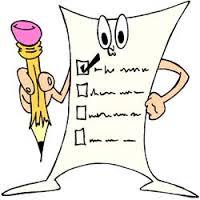 Numerical Bias
Non-Verbal Bias
Spatial Bias
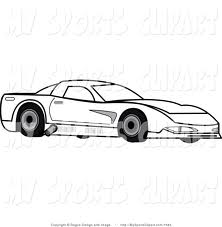 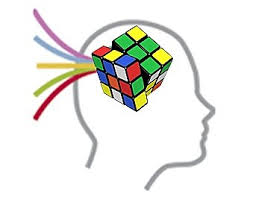 Remember
We use the CAT to give us an insight into our STRENGTHS 

They do not measure Creativity, Musical ability, Sporting ability, Social ability etc

It is just one tool to finding strengths -there are many others e.g. mock results, hobbies and interests, interest tests etc
Reports to Parents
Reports sent to parents in First Year

Transition Year Report sent to Students by Email.

Students shown how to setup a storage are on OneDrive for storing CAT4 and other Reports.
CAT 4 – Transition Year
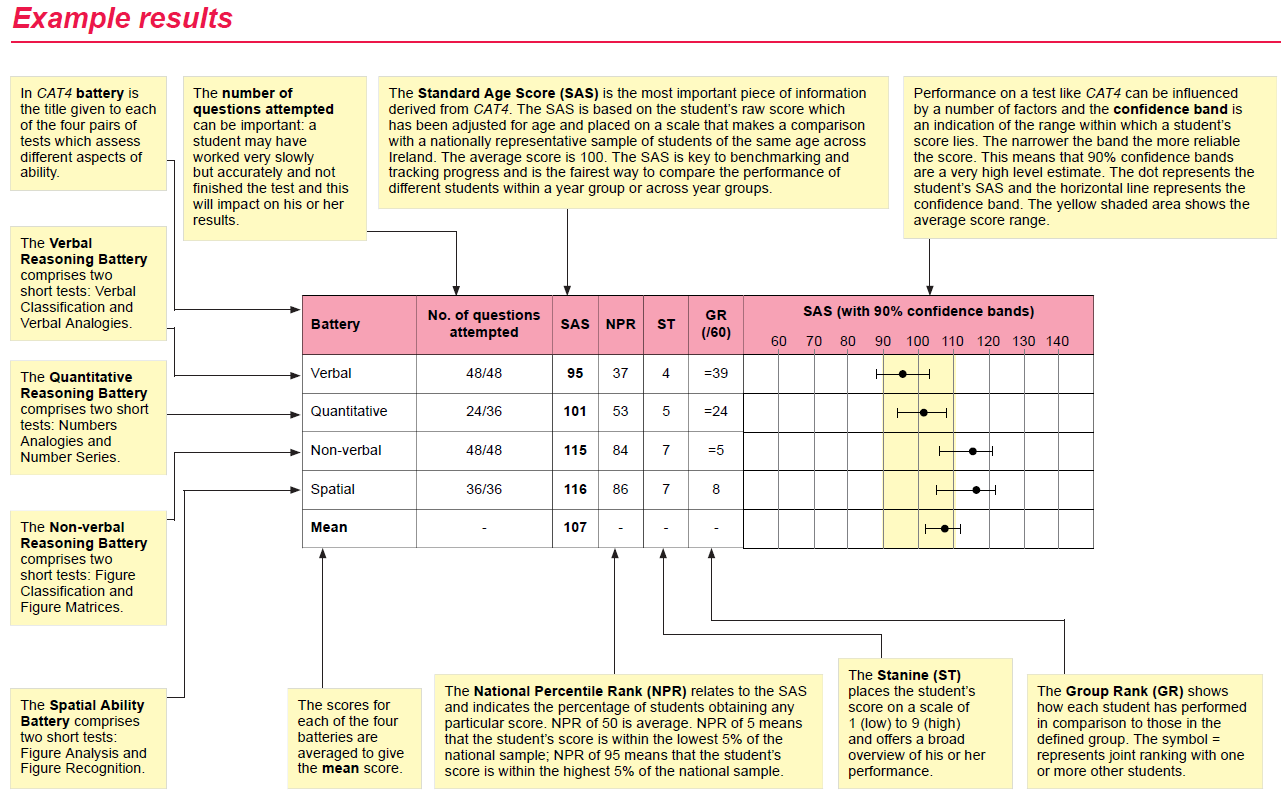 Guide to Examination Results
Academic Tracking - Athena
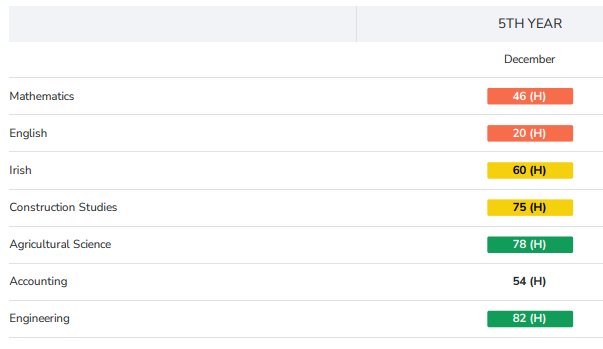 Most recent results and CAT4
Graphs for each Subject
Supporting your Child
Discuss how to access the reports on OneDrive.

Review Athena Report following examinations

Set achievable targets for the next examinations

Time for study – setup a timetable and area for study.